Ateliers « Reviens à la Base »
RENCONTRE NATIONALE

Services éducatifs complémentaires
23 janvier 2019

Annie Langevin annie_langevin@csmv.qc.ca
Orthopédagogue, Centre Antoine-Brossard CSMV
[Speaker Notes: Mot de bienvenue]
Plan de la présentation
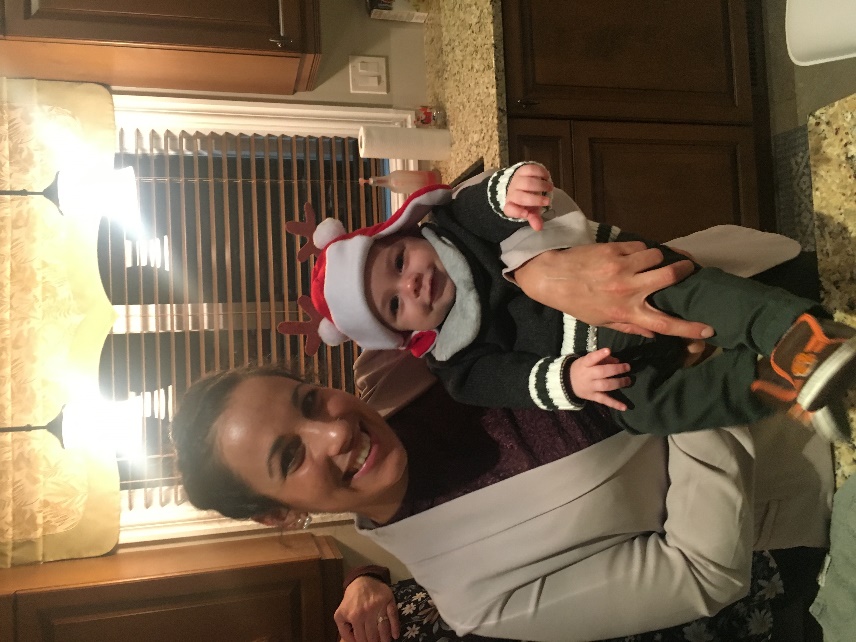 Qui sommes-nous?
Clientèle ciblée pour les ateliers
Description du programme d’ateliers
Objectifs visés par le programme
Structure d’un atelier type + exemple
Notre approche 
Nos constats
Katherine Audet
Intervenante sociale
[Speaker Notes: Mentionner]
Qui sommes-nous?  Notre Centre
Rive-Sud de Montréal
1 groupe FBC 
3 groupe FBD 
Entrée en formation continue
Environ 50% de nos élèves ont une langue maternelle autre que le français 
Plusieurs de nos élèves avaient un PI au secondaire 
Parcours de formation issus de l’Adaptation scolaire au secteur des jeunes (cheminement particulier de formation )
[Speaker Notes: Donc, chez plusieurs de nos élèves]
Inspiration de départ
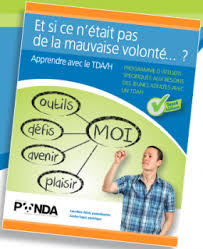 Formation suivie en novembre 2013
Delisle Anne-Marie et Gagné, Caroline (2013) 
Et si ce n’était pas de la mauvaise volonté… ? 

Association PANDA Basses-Laurentides SUD-OUEST, 175 pages
[Speaker Notes: Ce programme ciblait vraiment les élèves ayant un TDAH]
Programme d’ateliers « Reviens à la BASE »
Élaboration automne 2014 
1ère cohorte Janvier 2015
Les ateliers sont offerts à l’automne et à l’hiver depuis leur création (entre 30 et 40 élèves par année)
Cohorte novembre 
Cohorte en février
[Speaker Notes: Présenter la feuille BASE]
Programme d’ateliers « Reviens à la BASE »
8 ateliers de 2 heures par semaine (8 semaines)
Animation partagée entre orthopédagogue\ intervenante sociale
Animation de groupe
Échanges avec les pairs
Accompagnement individualisé
Utilisation des TICS
Chacun des ateliers est abordé de façon pratique et laisse place à l’expérimentation par le participant. Il s’agit d’une démarche active qui demande l’implication de la personne
[Speaker Notes: Présenter la feuille BASE]
Programme d’ateliers « Reviens à la BASE »
THÈMES ABORDÉS

Processus de changement (flexibilité cognitive)
Impulsivité\Attention (gestion de l’inhibition)
Gestion du temps et de l’espace
Organisation
Anxiété
Procrastination
Mémoire
Bilan
[Speaker Notes: Présenter la feuille BASE]
Clientèle ciblée pour les ateliers
Élèves qui manifestent des difficultés à réussir les cours à leur profil
Élèves qui démontrent une résistance à l’intervention réalisé par les enseignants en classe ou par le tuteur \ documentée dans leur histoire scolaire
Élève ayant un TDAH ou des manifestations s’y rattachant
[Speaker Notes: Feuille élèves référés 
Thèmes
L’impulsivité
Difficulté à attendre
Se précipite à répondre aux questions sans attendre
Manque de contrôle
Répète les mêmes erreurs
Manque d’écoute et d’anticipation
L’attention
Facilement distrait, oublis fréquents, être souvent dans la lune
Difficulté à être concentré sur sa tâche plus de 30 minutes
Difficulté à suivre les explications données par l’enseignant
Difficulté à mener à terme les tâches entreprises
Tendance à perdre ses choses, à les éparpiller
La gestion du temps et de l’espace
Absentéisme ou retards fréquents en classe
Difficulté ou incapacité à gérer son échéancier de travail
Fait tout et rien à la fois
Mène trop de projets de front (école, travail, famille, projets scolaires)
L’organisation
Ne fait pas de liens entre les savoirs à apprendre
Place de travail embourbée (sac à dos, livre, agenda, cellulaire, etc.)
Structure peu ou mal son travail (brouillon d’écriture, démarches de résolution de problème, etc.)
Perd des documents ou mauvais classement
L’anxiété
Craintes démesurées devant les travaux à remettre ou les examens 
Grande fatigue (insomnie, manque de sommeil)
Symptômes physiques (tremblements, sudation, tics nerveux, douleurs abdominales)
La procrastination
Commence quelque chose sans le terminer, zappe vers quelque chose d’autre
Difficulté à décomposer un objectif complexe en petites tâches
Difficulté à identifier leurs priorités (bonnes)
La mémoire
Difficulté à se rappeler des consignes verbales ou écrites
Oublie les tâches à exécuter à l’intérieur d’un délai très court
Perd le fil de ce qu’il est en train de faire (problème, lecture, etc.)]
Objectifs visés par le programme
Permettre aux élèves d’amorcer une réflexion personnelle en regard de certaines difficultés identifiées comme étant des obstacles à leur réussite
Identifier les facteurs de réussite ou résistance dans un processus de changement
Connaître des stratégies reconnues efficaces pour réduire les impacts de ces difficultés dans leur processus d'apprentissage, mais également dans leur vie en général 
Aider l’élève à développer des stratégies métacognitives pour avoir plus d’autocontrôle sur la réalisation de son projet de scolarisation
[Speaker Notes: Document de l’escalier]
Structure des ateliers (2 heures)
Activité déclencheur\ retour sur l’atelier précédent
Mise en contexte
Définition de la thématique abordée (causes, conséquences)
Manifestations 
Stratégies 
Je prends l’habitude de…
Rencontre en individuel au besoin avec certains élèves
[Speaker Notes: Remettre la feuille sur la structure des ateliers 

Ouvrir PPT de la procrastination]
Notre approche
Enseignement stratégique
Enseignement explicite
Principes de l’entrevue motivationnelle brève 
Approche par résolution de problèmes
Axée sur le développement de la personne 
Redonner du pouvoir à l’élève dans sa prise de décision 
Concepts issus des recherches en neurosciences
[Speaker Notes: Autonomisation: DéfinitionProcessus par lequel une personne, ou un groupe social, acquiert la maîtrise des moyens qui lui permettent de se conscientiser, de renforcer son potentiel et de se transformer dans une perspective de développement, d'amélioration de ses conditions de vie et de son environnement.

Donner aux élèves des connaissances pour leur permettre de mieux se connaître et d’envisager des solutions aux problèmes qu’ils rencontrent à l’école 

Plasticité cérébrale

Fonctions exécutives \  https://www.youtube.com/watch?v=DSq7W0HEChg  (Vidéos Steeve Masson)

Entrevue motivationnelle brève

Développée par Miller et Rollnick, 1991 (Relation d’aide et processus du changement)

Permet d’outiller les intervenants afin de créer un contexte favorisant le changement et développer la motivation des personnes ambivalentes ou peu intéressées à changer]
Capsule d’information sur le TDAH + témoignage élève
Grandes difficultés à mettre en place les stratégies ou à les maintenir
Malgré la mise en place de stratégies, la personne n’arrive pas à compenser suffisamment les manifestations
Les manifestations sont présentes dans plusieurs sphères de la vie de la personne
Les manifestions entraînent des conséquences négatives importantes dans la vie de la personne (travail, relations interpersonnelles, scolaire, etc.)
Nos constats…
Approche non catégorielle\ Lignes directrices FGA 
Ateliers permettent un premier contact avec  l’orthopédagogue et l’intervenante sociale  
Atelier sur le processus de changement est porteur de sens par rapport à tous les ateliers
Communiquer les éléments importants des ateliers aux enseignants\ tuteur des élèves : favorable au transfert en classe et au niveau du processus d’encadrement de nos élèves
Permet d’aider l’élève à mieux comprendre la cause de ses difficultés scolaires dans un cadre non menaçant
Atelier 1 :processus de changement
Élèves jeunes adultes = on observe parfois des habitudes et des stratégies cristallisées même si elles ne sont pas efficaces
Permet vraiment d’amorcer la réflexion et de mettre l’accent sur la difficulté de ces élèves:  mise en action 
Cadre théorique expliquant leur résistance au changement
Aide à la décision pour  les amener à identifier  un objectif de changement
Soulever des incohérences dans leur discours (décisions/actions)
Stratégies d’adaptation productives vs non productives
Plan de changement vs plan de sabotage
[Speaker Notes: STADES DE CHANGEMENT
TÂCHES DE L’INTERVENANT
Pré-contemplation
-	Conscientiser le client aux risques encourus et aux difficultés que lui occasionne son comportement
-	Semer le doute
Contemplation
-	Discuter des avantages et désavantages d’un changement ainsi que des avantages et désavantages du statu quo
-	Faire pencher la balance décisionnelle
Décision/Préparation
-	Aider la personne à déterminer les pas, les actions qu’elle veut entreprendre
Action
-	Aider le client à réaliser ses premiers pas.
-	Réaliser le plan de changement avec le client
Maintien
-	Aider le client à identifier et mettre en pratique des stratégies de prévention de la rechute/prévoir les situations à risque.]
[Speaker Notes: Exemple d’une personne qui souhaite arrêter de fumer…]
QUESTIONS?
1- 	Est-ce que tout le monde peut changer/modifier un comportement?

2- 	Croyez-vous que la plupart des gens ont besoin d’aide pour changer un comportement?

3- 	Est-ce qu’un individu peu intéressé à modifier un comportement peut devenir motivé à changer?
16
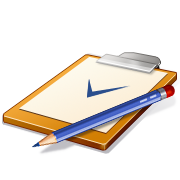 Exercice: J’en suis où?
Identifiez un obstacle ou une difficulté que vous aimeriez éliminer pour mieux réussir votre projet de formation 
À quel stade vous situez vous par rapport à ce changement?
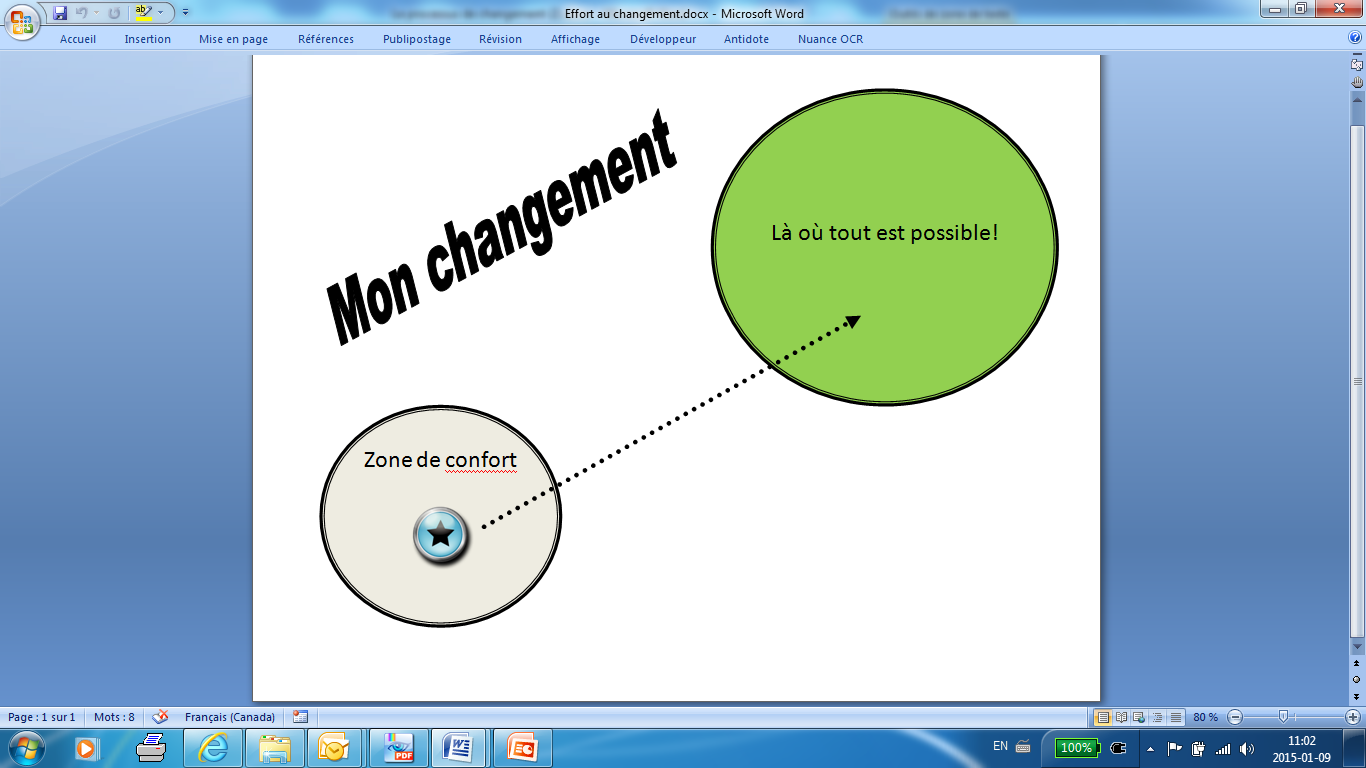 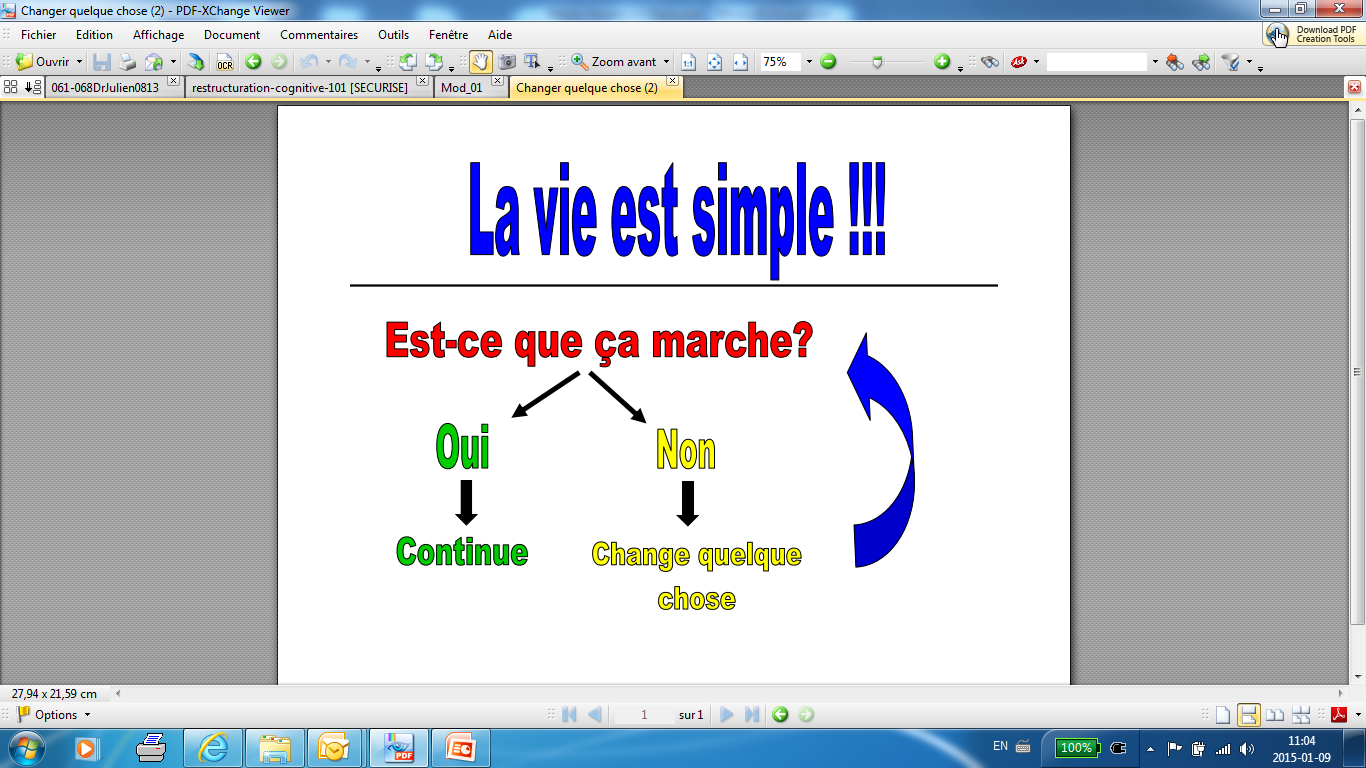 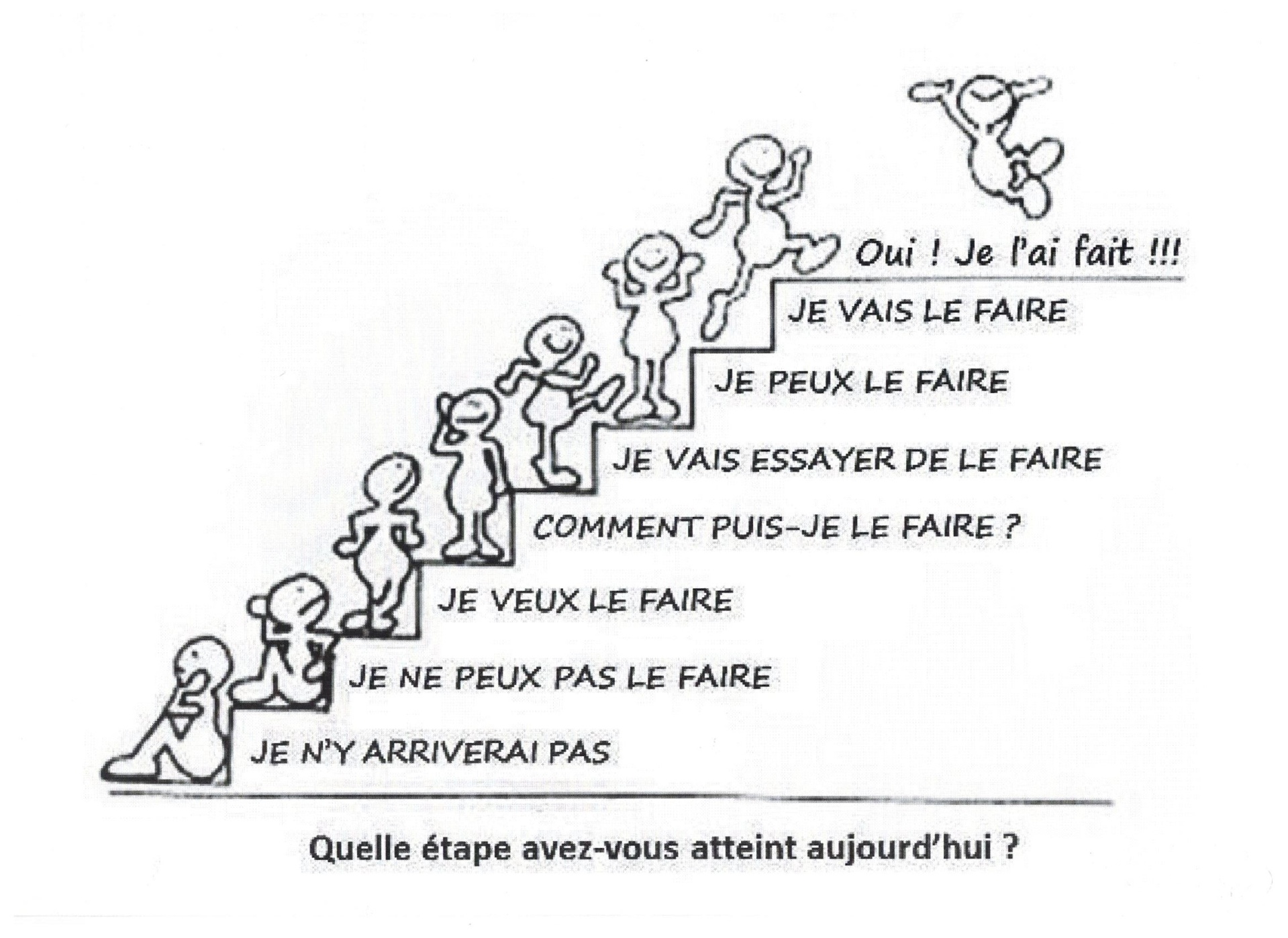 [Speaker Notes: Discussion sur leurs changements dans la vie de tous les jours :  lien avec les étapes….]
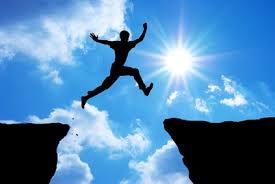 Stratégies d’adaptation au changement
Quoi ?
     La manière dont chaque personne fait face aux défis qu’elle doit relever dans  sa vie 
Quand ?
Devant un problème ou lorsqu’on souhaite débuter un processus de changement
 Comment ? 
 Il y en a deux type  :  stratégies productives et non productives 
Pourquoi ?
Tout changement ou  situation problème amène un déséquilibre (inconfort),  la personne cherche une solution
Pour m’adapter à un changement 2 types de stratégies
Les obstacles au changement
Mon plan de sabotage… ET de changement
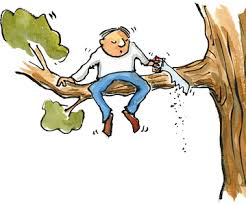 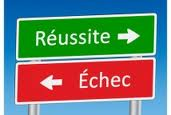 [Speaker Notes: Retour sur l’autoportrait et lien avec thèmes des ateliers]
Nos outils…
Le temps!  
Favoriser la répétition
Bienveillance et rappel du processus de changement (résistance au changement)
Développer le sentiment d’efficacité personnelle de l’élève 
Collaboration entre les membres de l’équipe-école (élève, enseignant, direction, tuteur, PNE)
Plan d’aide à l’apprentissage 
Suivi en sous-groupe de besoins ou en individuel pour aller plus loin
Vos questions ?
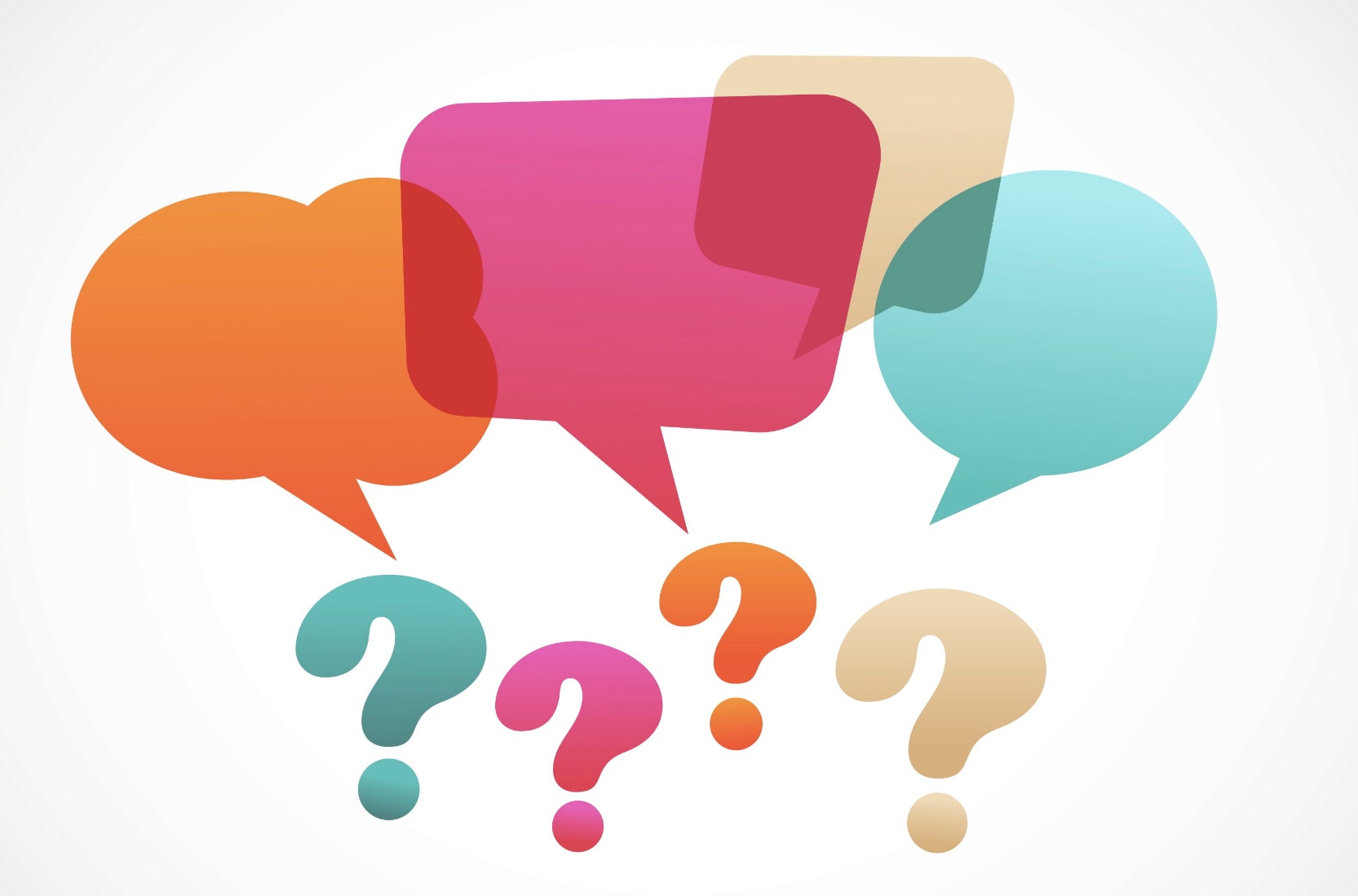 [Speaker Notes: Merci de votre écoute!]
Références
Beaulieu, Danie (inconnue) Bye Bye Anxiété Comment gérer l’anxiété avec impact!  Académie Impact Éditions.  24 pages 
 Brandon, Catherine et Erica Frydenberg  () Apprendre à faire face Programme de développement pour des habiletés de coping pour adolescents Adaptation : Jocelyne Pronovost, Michelle Dumont, Danielle Leclerc 160 pages
Delisle Anne-Marie et Gagné, Caroline (2013) Et si ce n’était pas de la mauvaise volonté… ? Association PANDA Basses-Laurentides SUD-OUEST, 175 pages
Gagné Pierre Paul, Leblanc Normand et Rousseau, André (2009) Apprendre… Une question de stratégies Développer les habiletés liées aux fonctions exécutives. Chenelière Éducation.  198 pages
Jacques, Karine (2003) Mémoire, mémoire, dis-moi qui je suis, après-cours FGA, CSRS.
Le Blanc Marc et Le Blanc Trudeau Pierrette (2006) Approche cognitive comportementale – activités individuelles - L’activité d’auto-observation et la restructuration cognitive, Boscoville 2000, Montréal 47 pages
Le Blanc Trudeau Pierrette, Bernier Marc et Le Blanc Marc (2005) Approche cognitive comportementale – activités d’apprentissage en groupe – L’activité d’apprentissage de moyens et d’habiletés pour la gestion du stress, Boscoville 2000, Montréal 39 pages
Prochaska, J.O et DiClemente, Carlos C. (1991) Motivational Interviewing, NewYork, Cliford Press (Traduction et adaptation de Miller et Rollnick)
Stroop JR. (1935). Studies of interference in serial verbal reactions. Journal of Experimental Psychology
Vincent, Annick (2007 )  Mon cerveau a encore besoin de lunettes : le TDAH chez l’adulte.  Impact! Éditions. 96 pages
Sites internet consultés
http://www.attentiondeficit-info.com  (Dr. Annick Vincent)
http://fantadys.com/
http://www.mesacosan.com/developpement-personnel/arretez-de-vous-saboter-a1992.html
http://lecerveau.mcgill.ca/